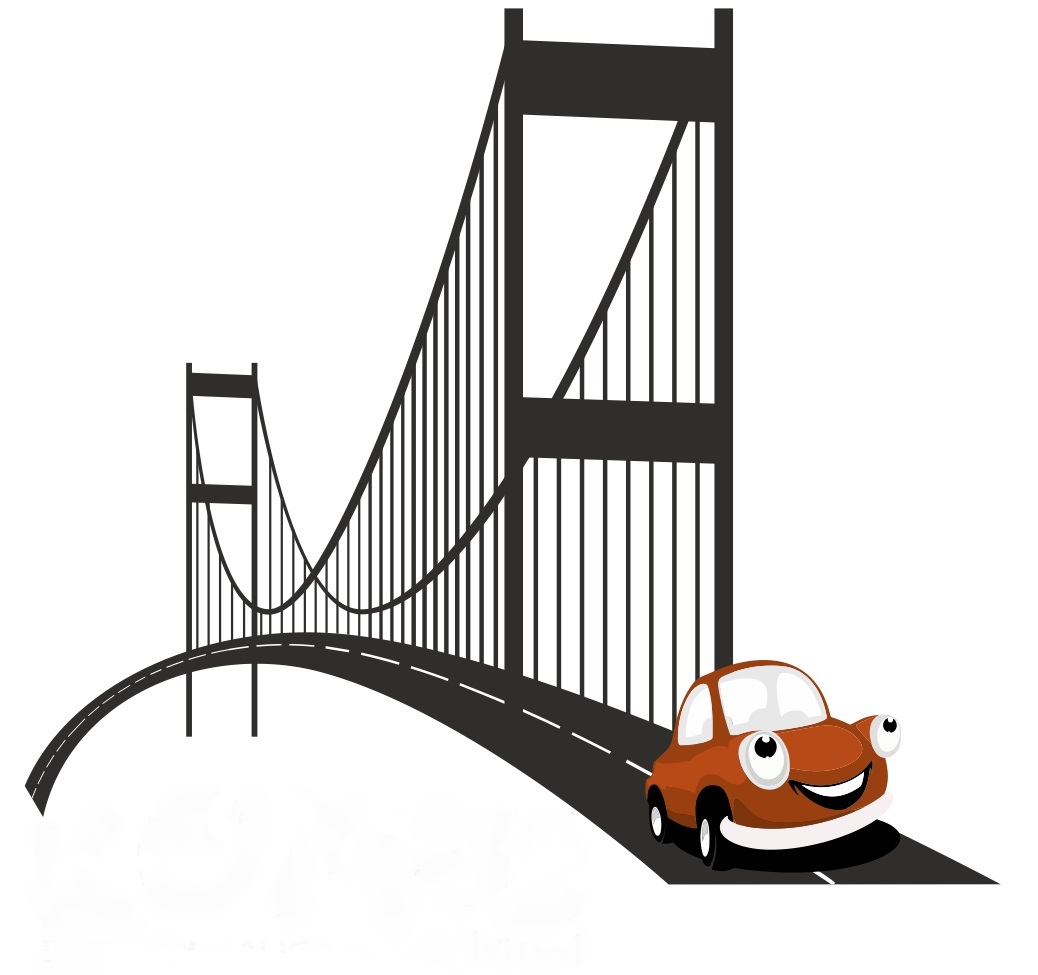 МОСТ КОМАНДНАЯ ИГРА 2015
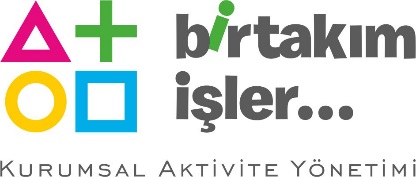 MOCT
[СЦЕНАРИЙ ]
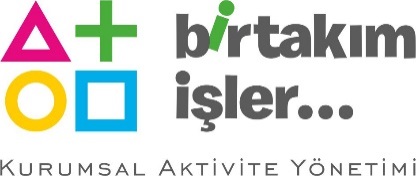 MOCT
[ПОЛЬЗА]
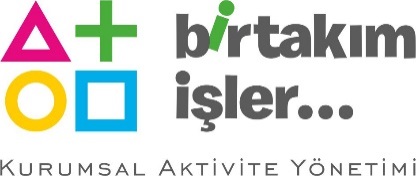 MOCT
[ЭТАПЫ ИГРЫ]
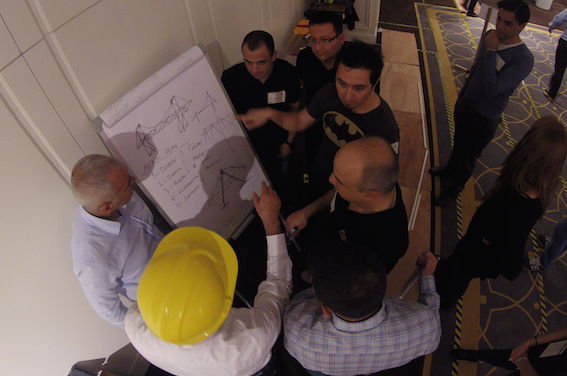 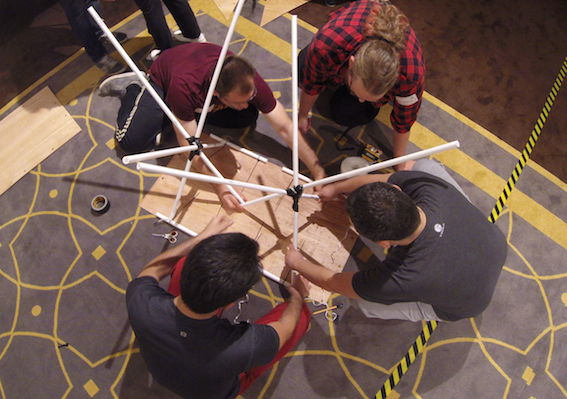 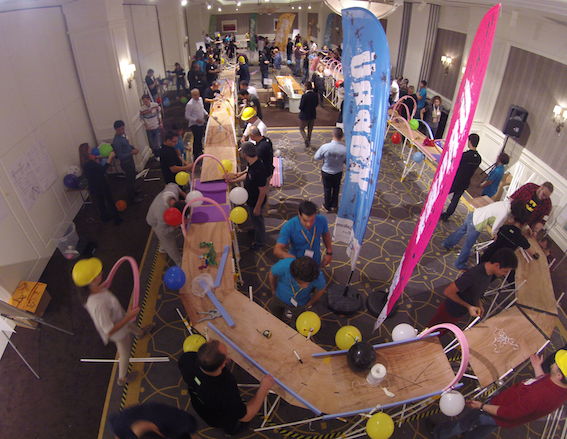 ОБЪЕДИНЕНИЕ
ПЛАНИРОВАНИЕ
ПОСТРОЕНИЕ МОСТА
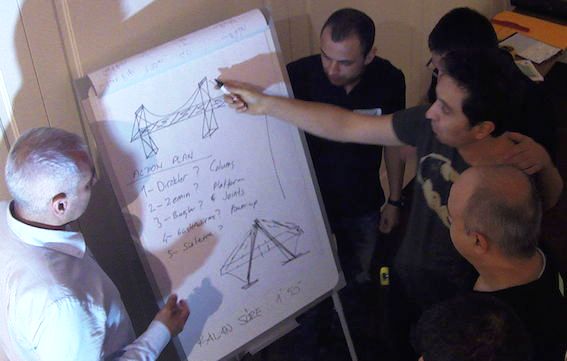 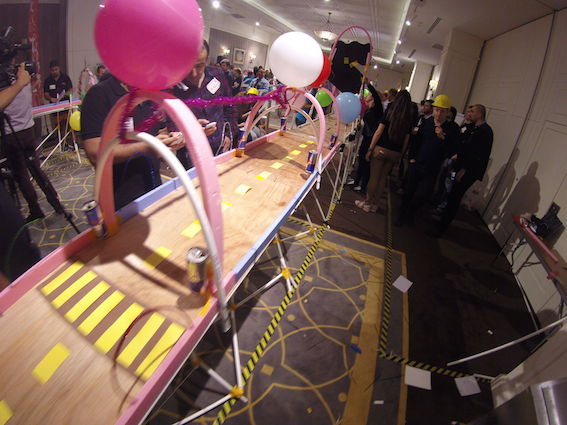 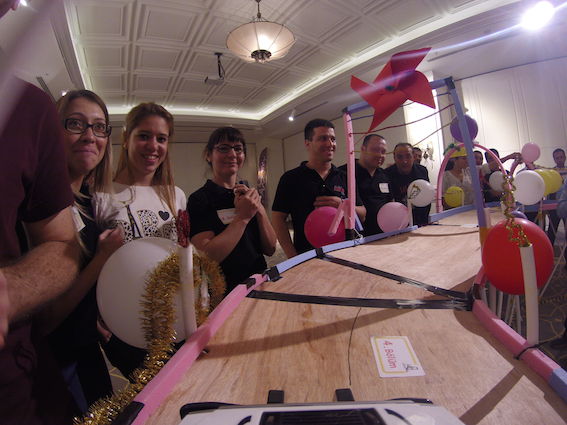 ПРОЕКТИРОВАНИЕ
ДЕКОР И ДИЗАЙН
ТЕСТИРОВАНИЕ
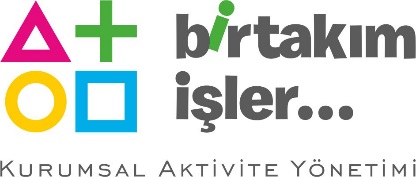 MOCT
[ЗНАКОМСТВО И ОТБОР КОМАНД]
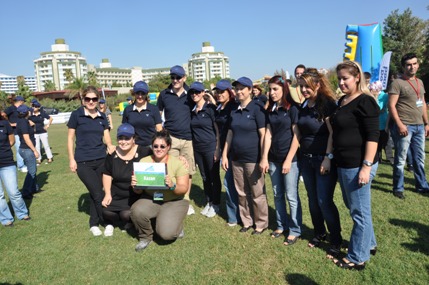 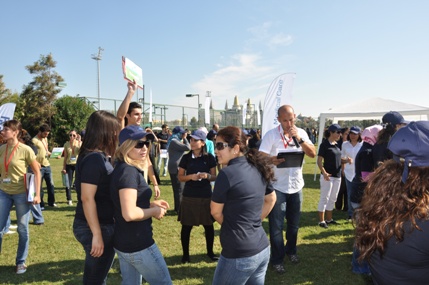 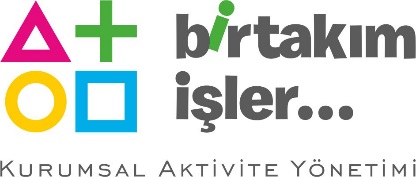 MOCT
[ПРОЕКТНЫЕ РАБОТЫ]
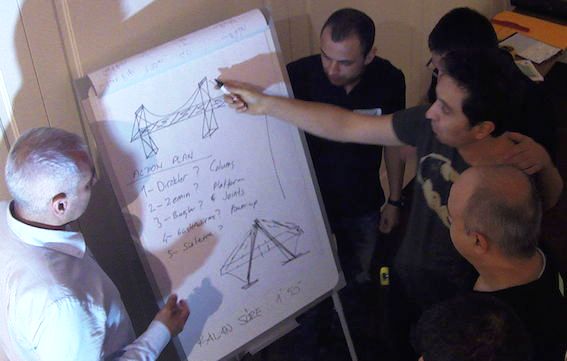 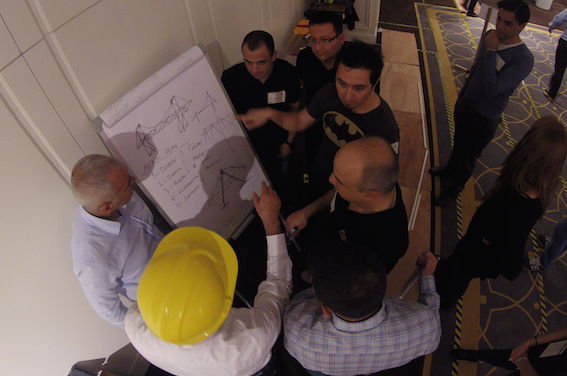 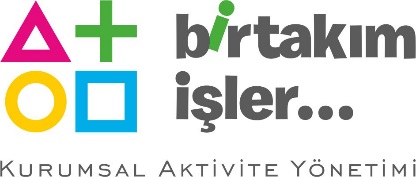 MOCT
[МОНТАЖ - УСТАНОВКА]
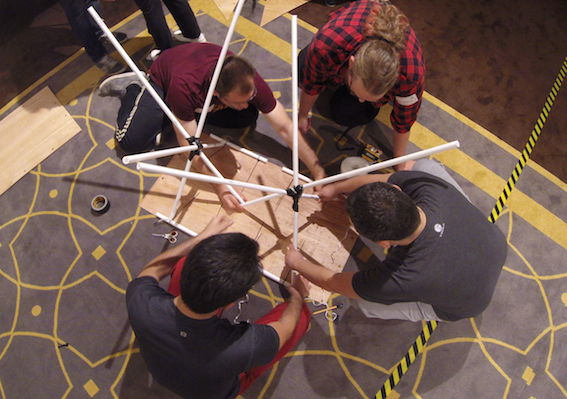 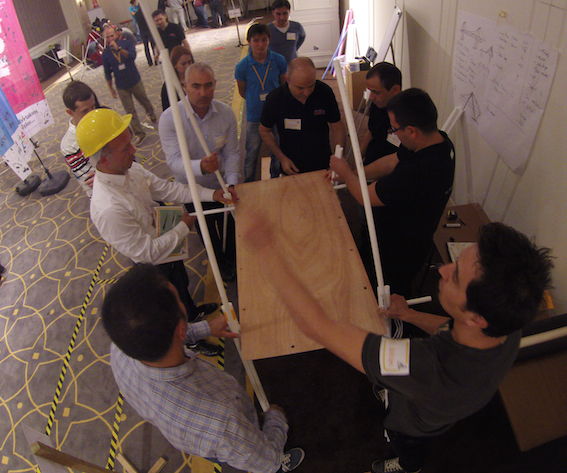 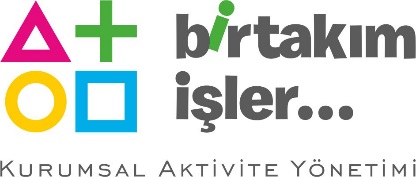 MOCT
[ВНЕШНИЙ ВИД]
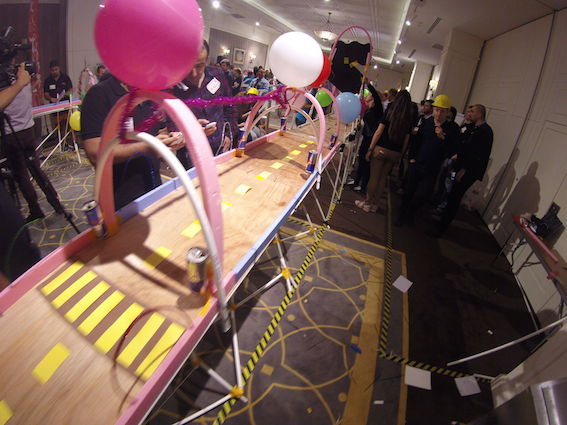 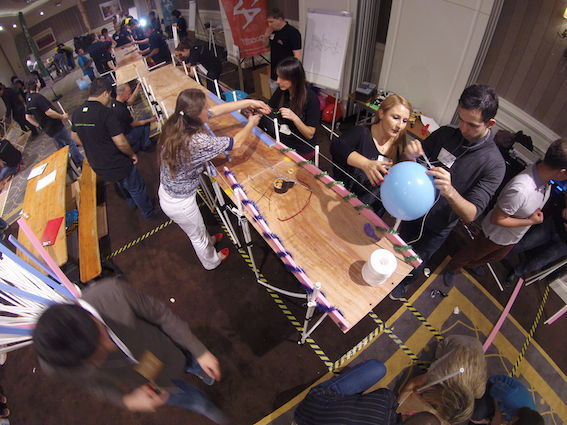 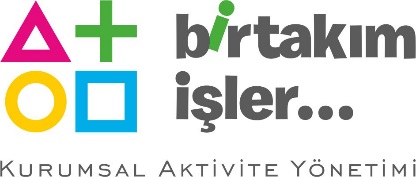 MOCT
[УСТАНОВКА]
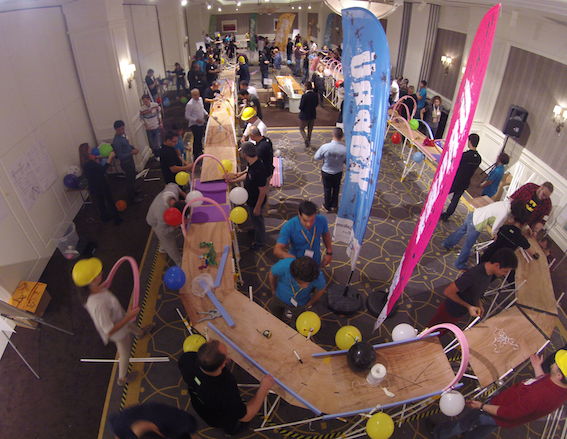 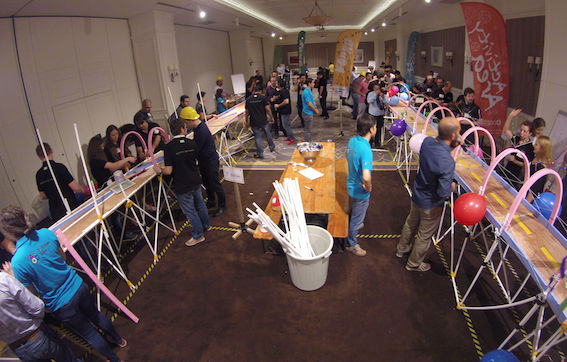 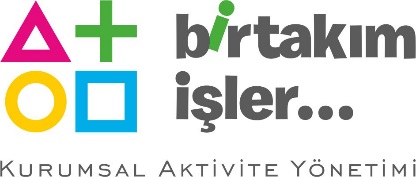 MOCT
[ОТБОР ЛУЧШИХ]
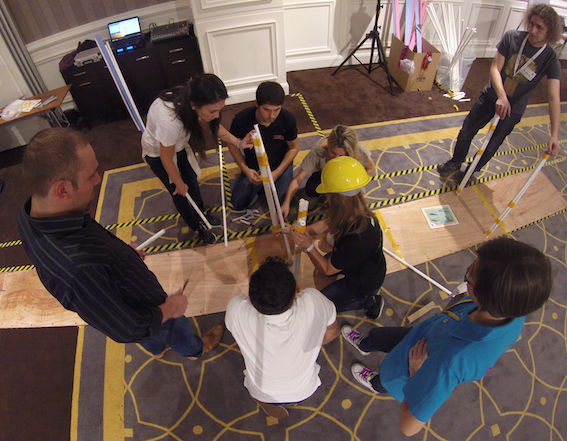 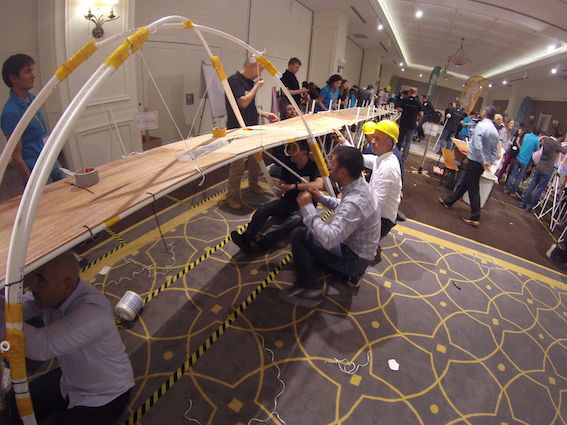 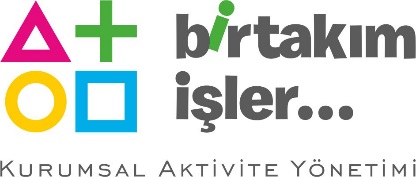 MOCT
[ФИНАЛ И НАГРАДЫ]
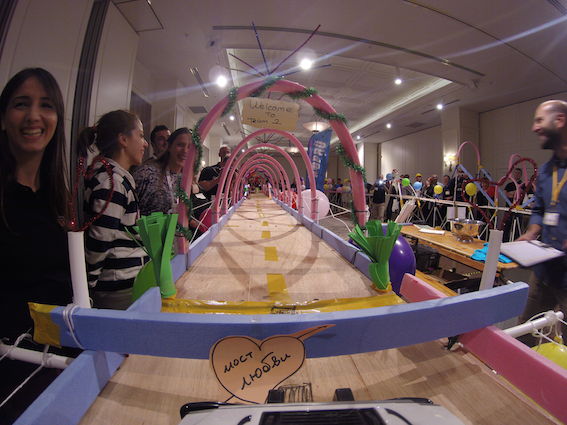 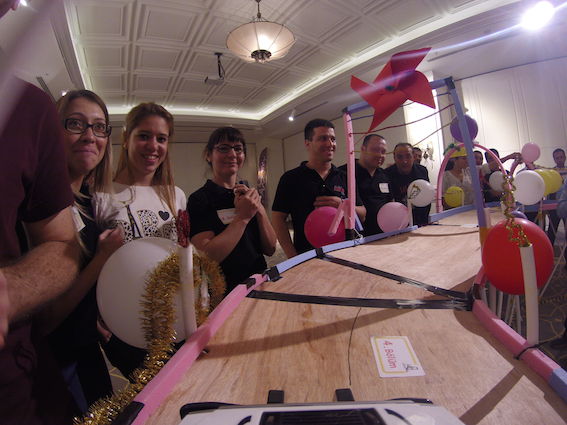 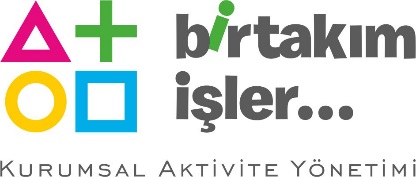 MOCT
[ПОДГОТОВКА И УСТАНОВКА]
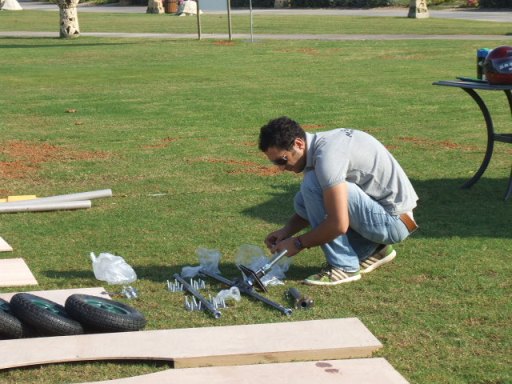 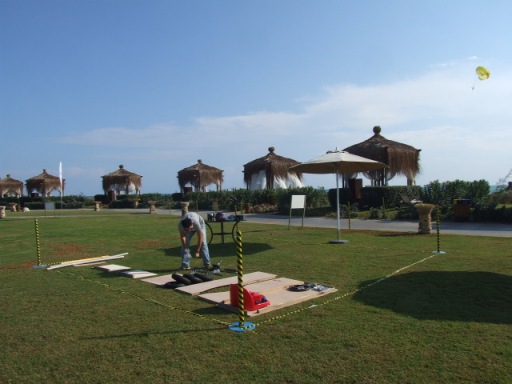 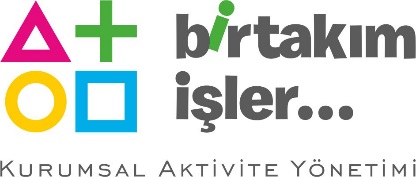 MOCT
[РАСПИСАНИЕ]
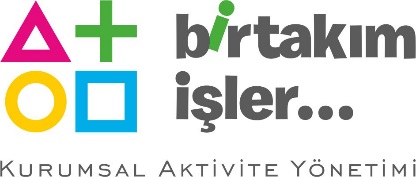 MOCT
[ИСПОЛНИТЕЛЬНАЯ ГРУППА]
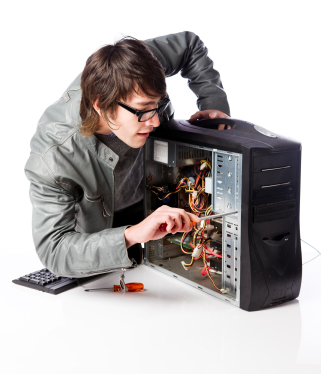 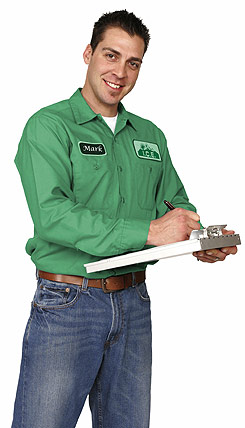 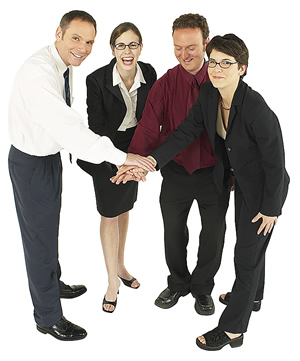 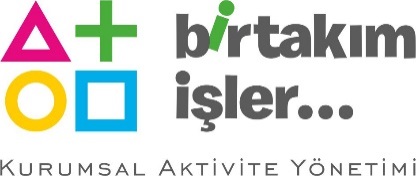 MOCT
[СТОИМОСТЬ]
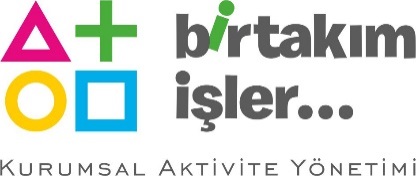 MOCT
[СПАСИБО]
СПАСИБО
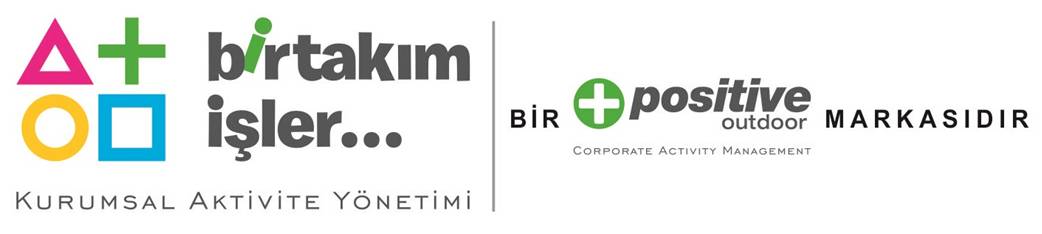 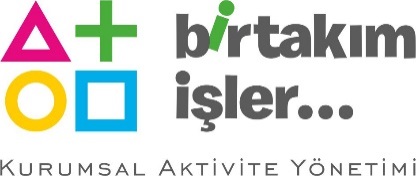 MOCT